Значение каучука
Где бы не шумел мотор: в небе ли на самолете, на земле ли в автомобиле или в подлодке – везде  и всюду необходим каучук. Средний расход каучука на 1 самолет превышает 600 кг.
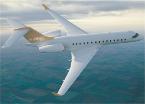 До второй мировой войны автотранспорт поглощал свыше трех четвертей всей мировой добычи каучука.
Около миллиона тонн!
Во время войны он требует еще больше каучука. Танки, бронеавтомобили, самоходные пушки, тяжелые орудия, зенитные батареи движутся на резиновых шинах.
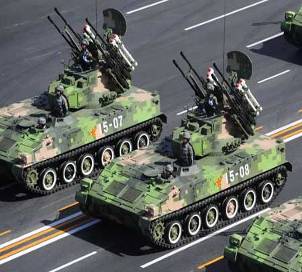 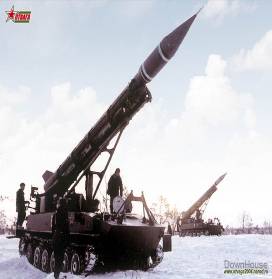 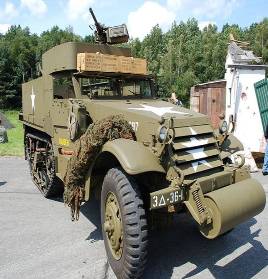 Перечень резиновых изделий, без которых нельзя воевать, бесконечен: противогазы, резиновые подошвы для армейских сапог, резиновые плащ – палатки.
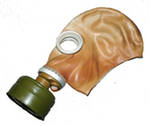 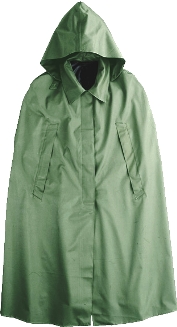 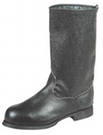 Каучук не менее важен и в мирное время. Из каучуков изготавливают покрышки и камеры для колес самолетов, автомобилей и велосипедов.
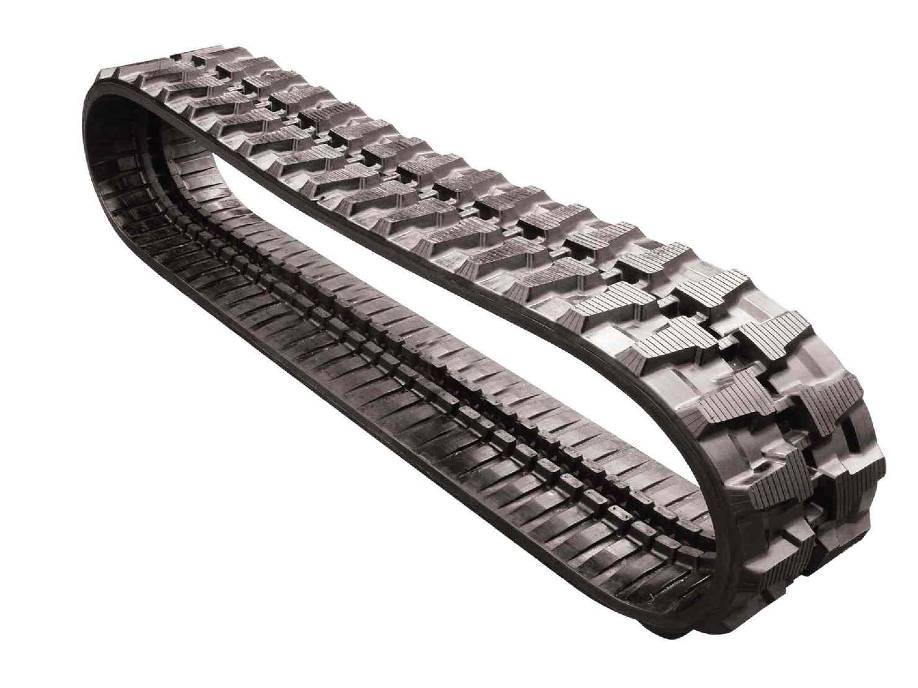 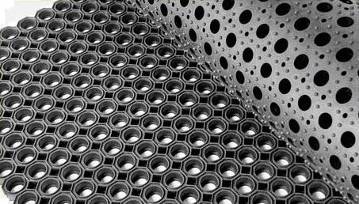 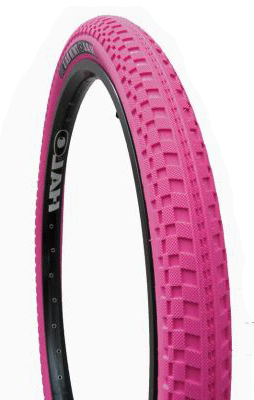 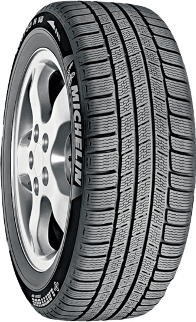 Каучук используются в производстве промышленных товаров и медицинских приборов, детских игрушек и канцтоваров.
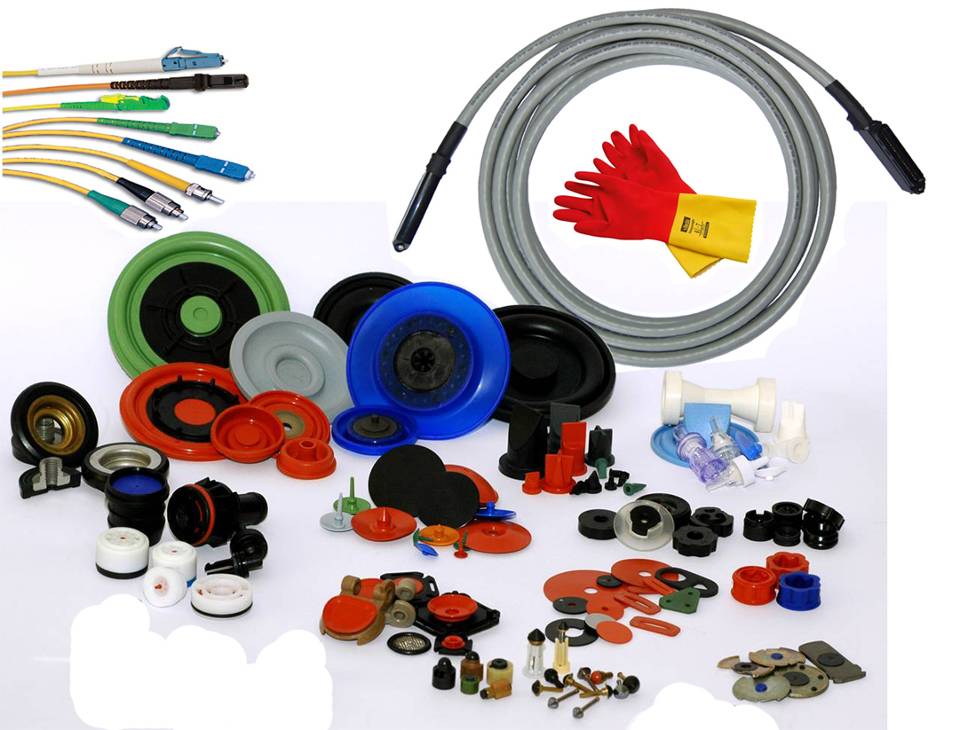 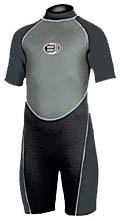 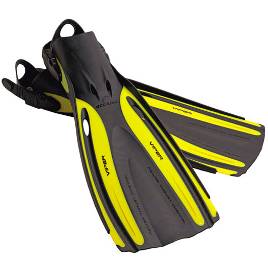 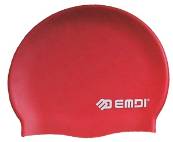 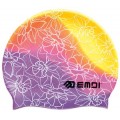 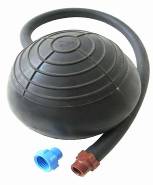 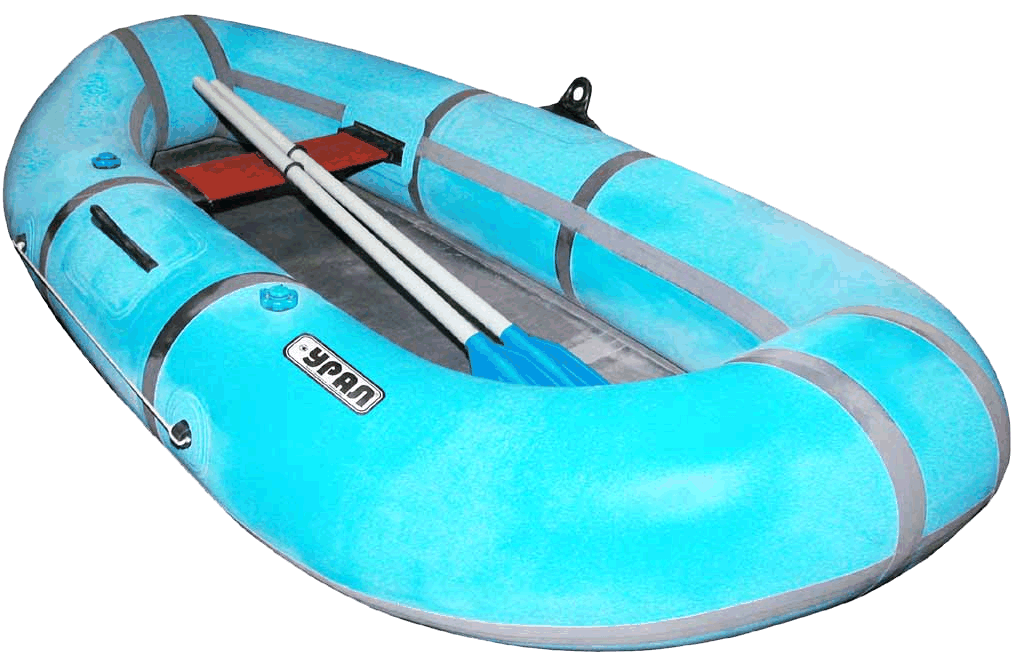 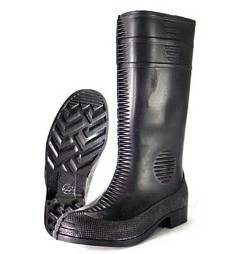 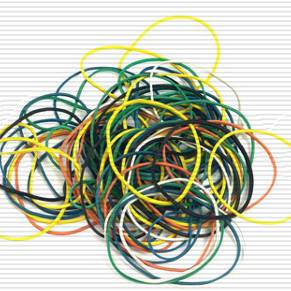 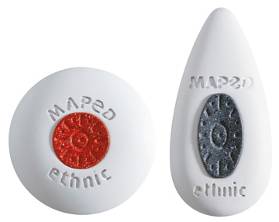 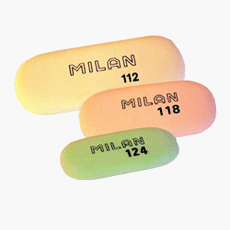 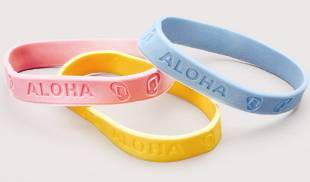 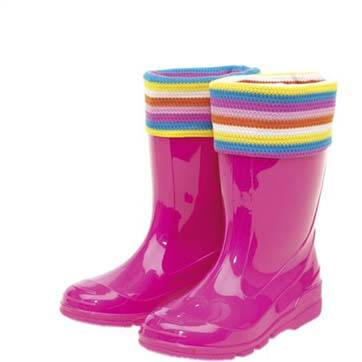 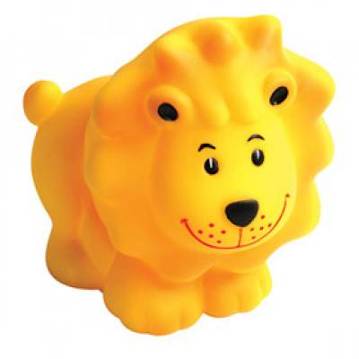 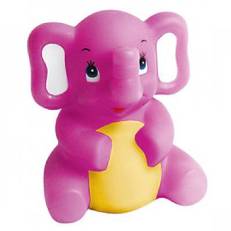 Мои рисункиkroshka2.jpg
Резиновая крошка
Новое направление – покрытия для спортивных и детских площадок.
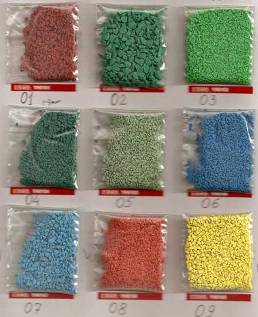 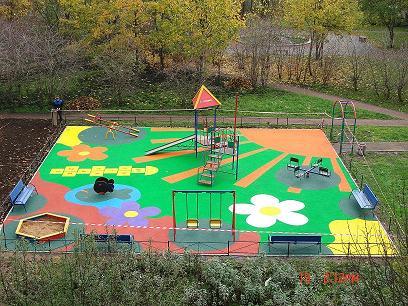 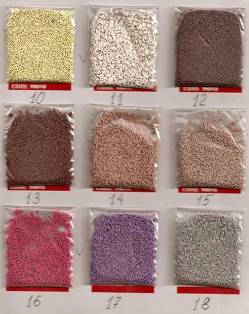